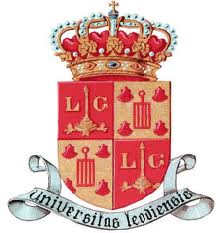 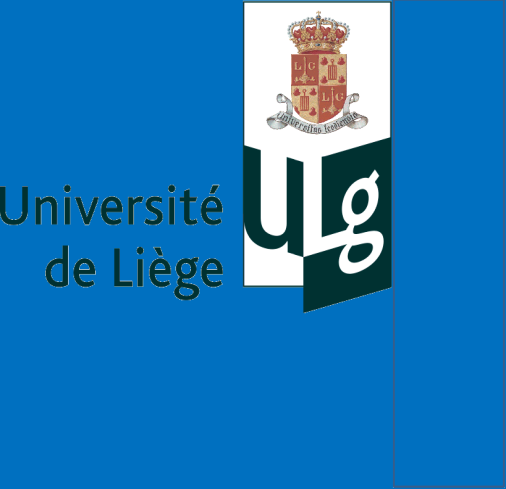 Détection de zones humides dans le béton par Ground Penetrating Radar en présence d’un gradient d’humidité.
Travail de fin d’études : Arnaud LOUIS
Année Académique 2010 – 2011
Introduction
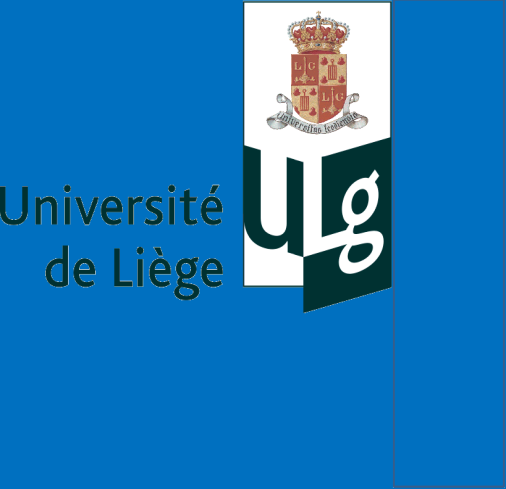 Pourquoi la détection de zones humides?

Le béton n’est pas invulnérable.
Acteur principal: l’eau.
Détection de zones humides=solution préventive.
Introduction
Modélisations
Expérience
Conclusions
Perspectives
Introduction
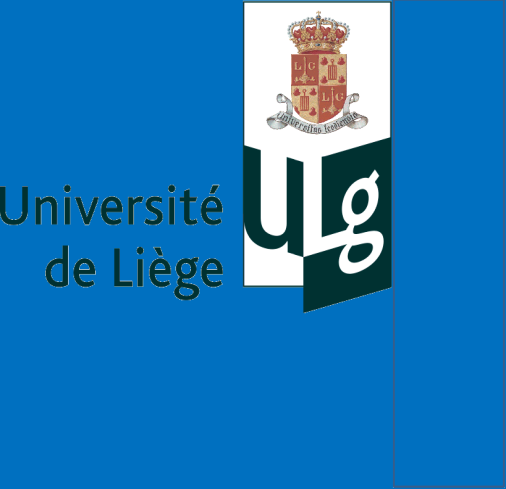 Pourquoi le radar?
Radar = solution non destructive.

Fonctionnement?
Introduction
Modélisations
Expérience
Conclusions
Perspectives
E
R
Milieu 1
Milieu 2
Introduction
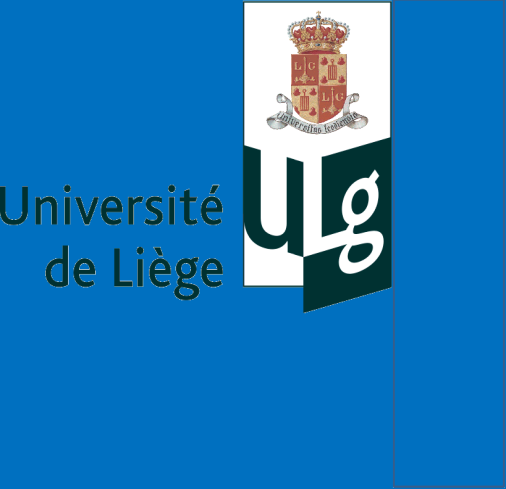 Lien?
Les propriétés électromagnétiques du béton sont influencées par la teneur en eau de celui-ci.
Introduction
Modélisations
Expérience
Conclusions
Perspectives
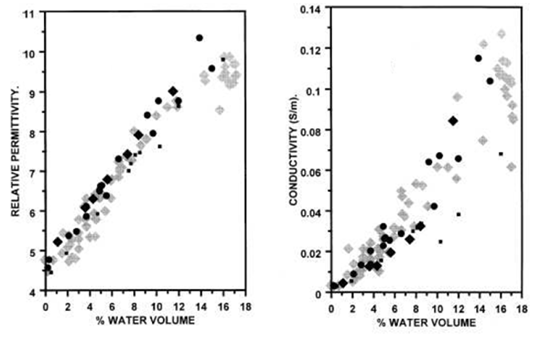 (Soustos M.N., 2001)
Introduction
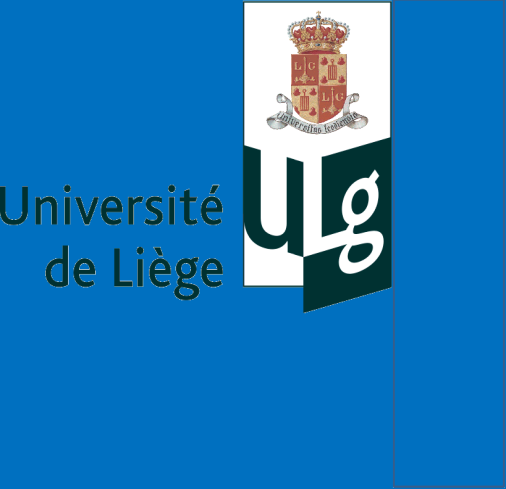 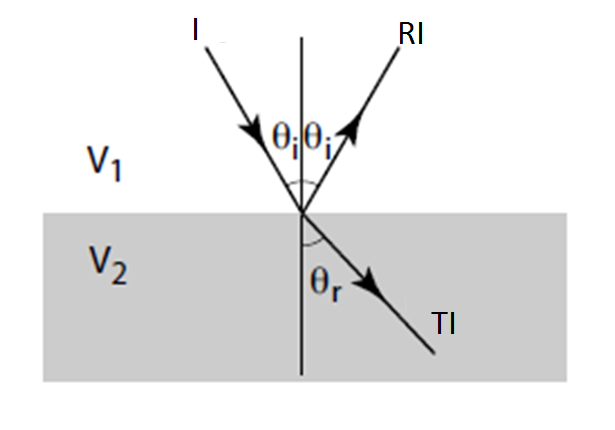 ?
Introduction
Modélisations
Expérience
Conclusions
Perspectives
(modifié d’après Giroux B., 2005)
Introduction
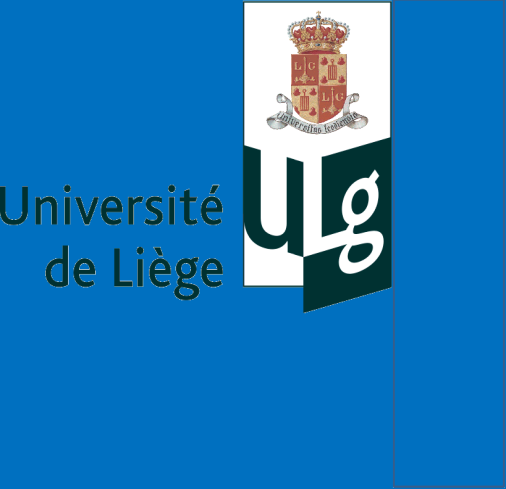 Introduction
Modélisations
Expérience
Conclusions
Perspectives
Modélisations: principe
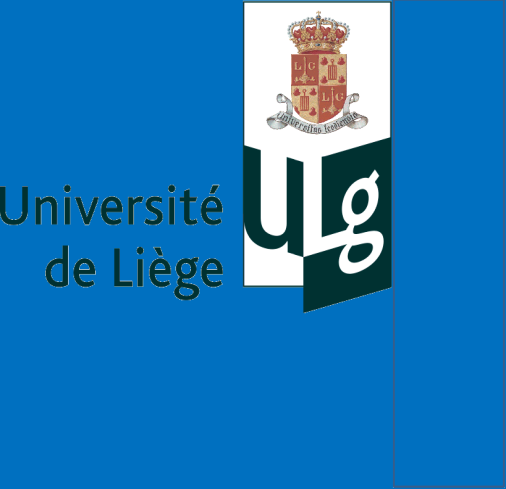 Introduction
Modélisations
Principe
Résultats
Analyse
Expérience
Conclusions
Perspectives
4
1
9
2
3
5
6
7
8
Modélisations: résultats
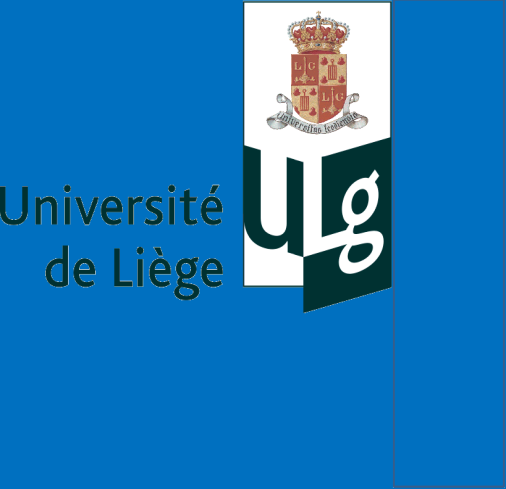 300
interface nette
épaisseur de 1cm
Introduction
Modélisations
Principe
Résultats
Analyse
Expérience
Conclusions
Perspectives
épaisseur de 2cm
200
épaisseur de 3cm
épaisseur de 4cm
épaisseur de 5cm
100
0
champ électrique
-100
-200
-300
-400
1.4
1.6
1.8
2
2.2
2.4
temps (nanosecondes)
Modélisations: analyse
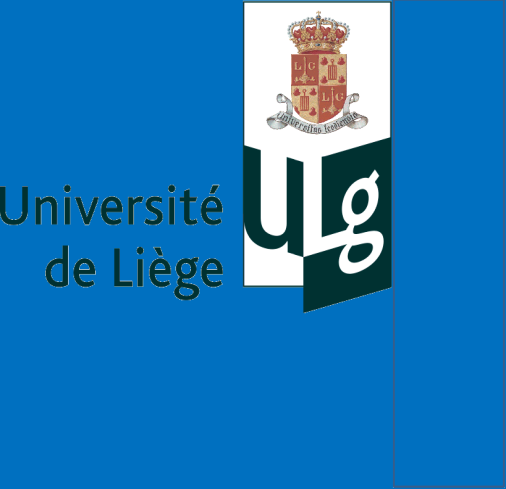 Diminution du coefficient de réflexion en fonction de la taille de la zone de transition:
Introduction
Modélisations
Principe
Résultats
Analyse
Expérience
Conclusions
Perspectives
Expérience: protocole
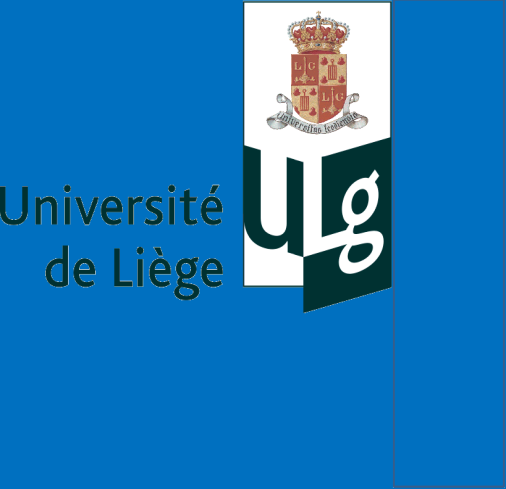 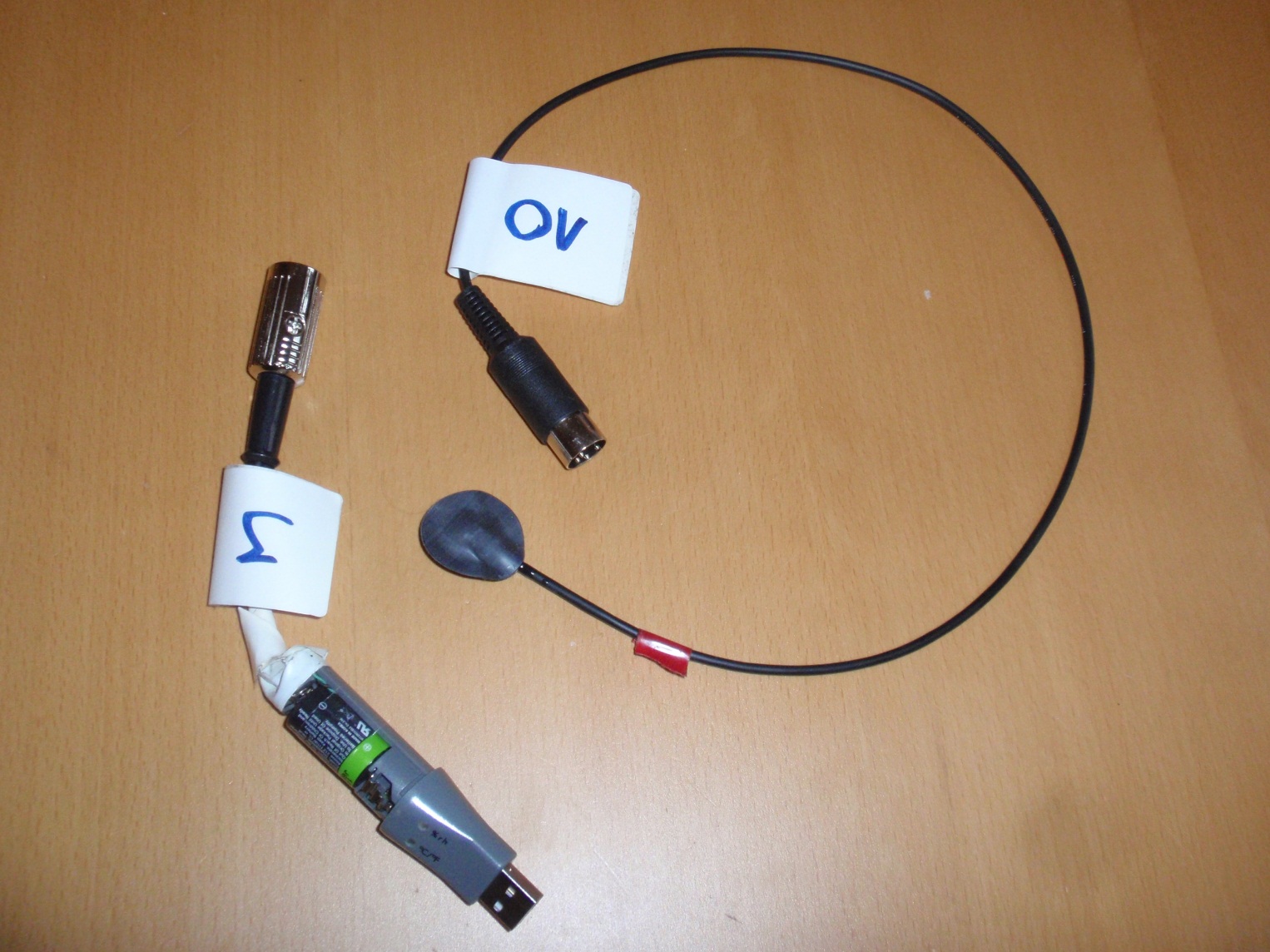 Introduction
Modélisations
Expérience
Protocole
Résultats
Conclusions
Perspectives
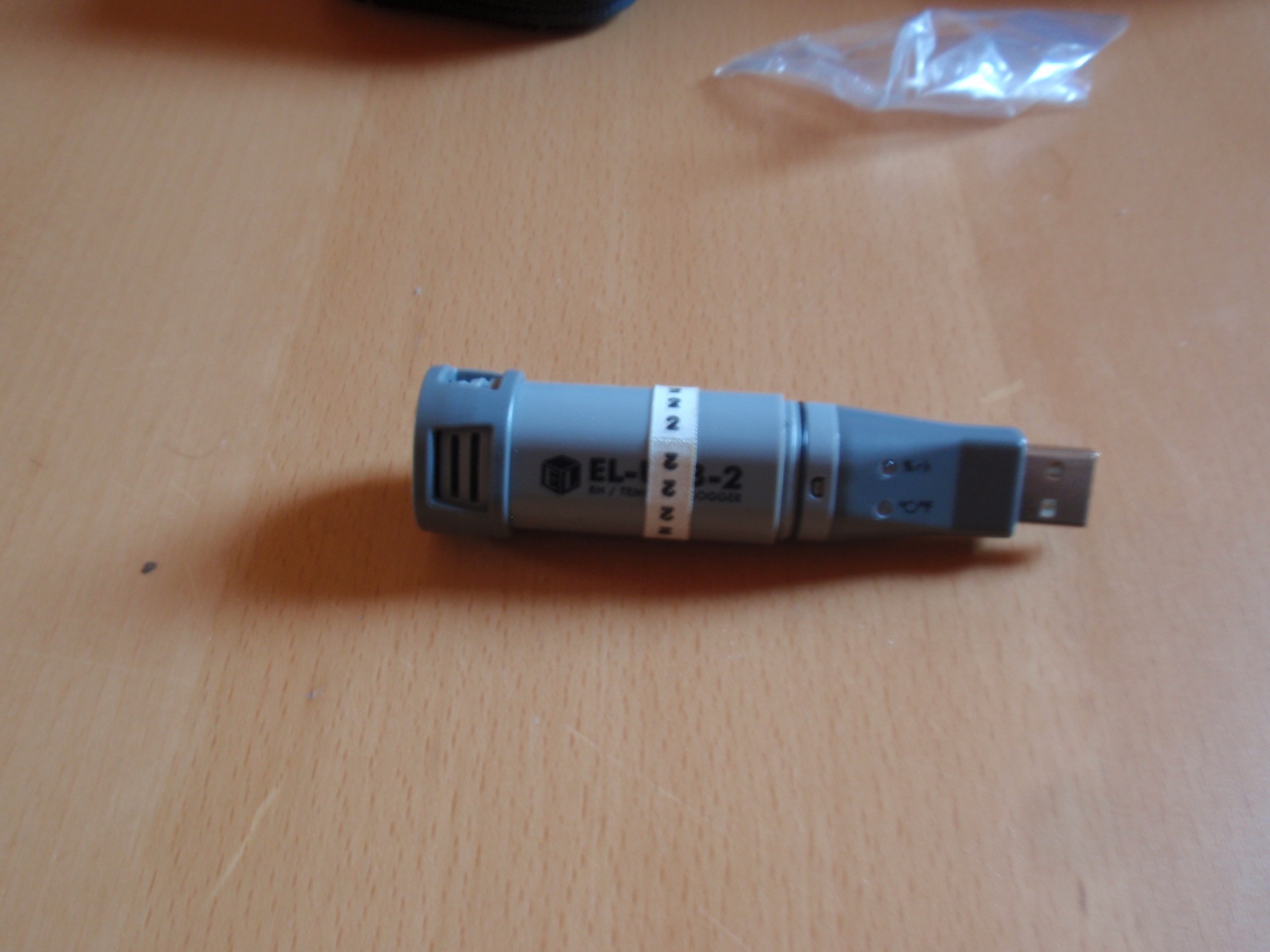 surface
4cm
3cm
2cm
1cm
80cm
10cm
Résine époxy
60cm
Expérience: protocole
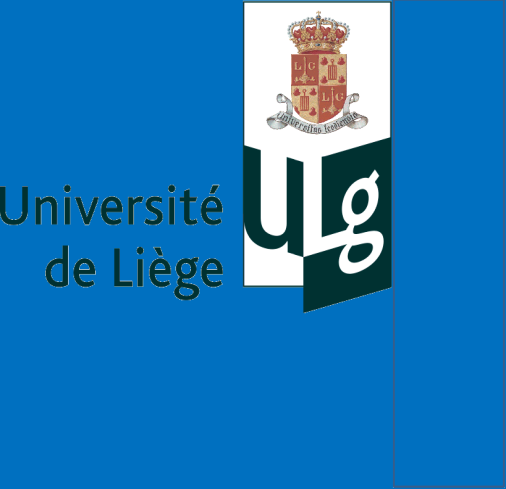 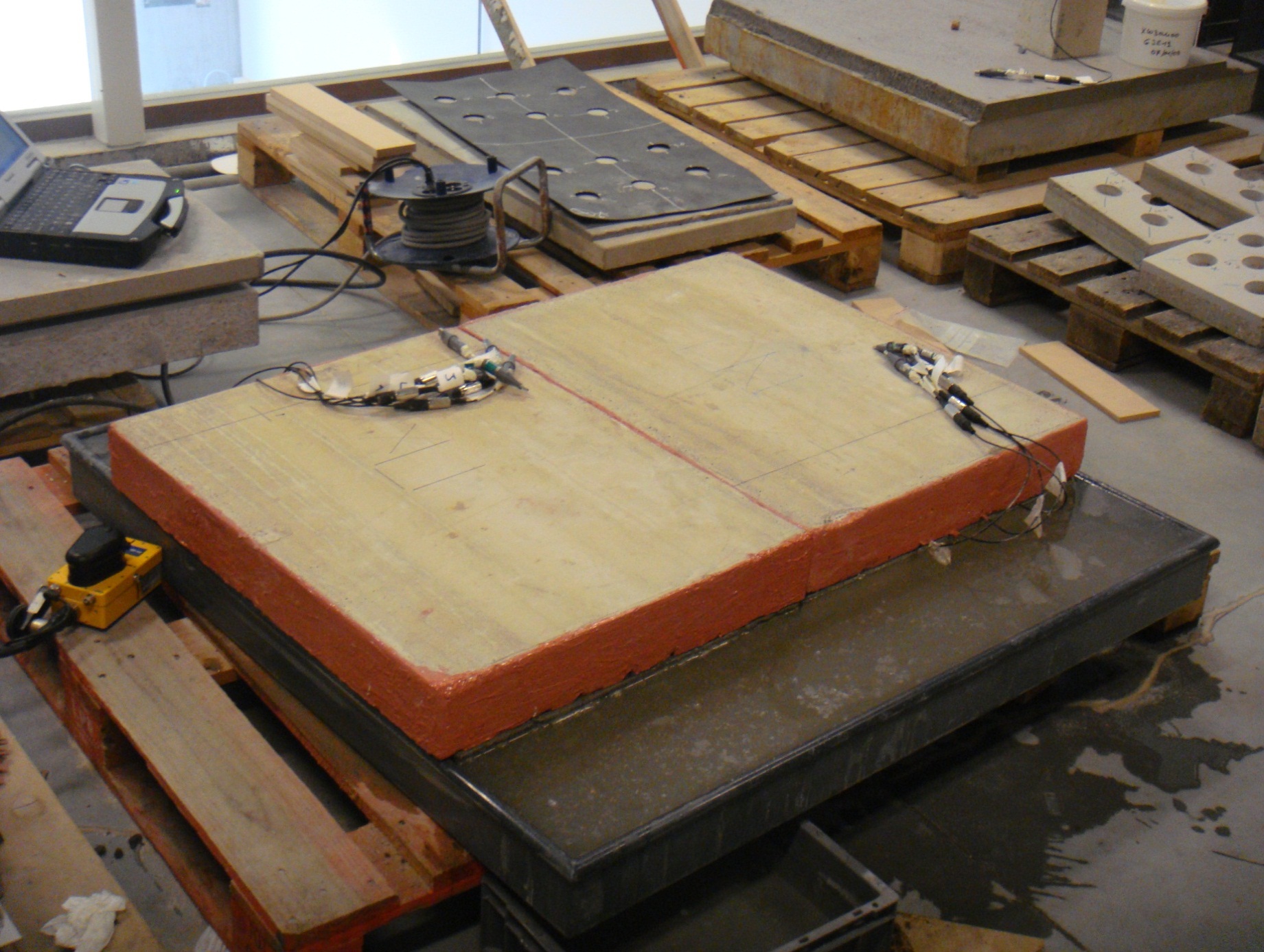 Capteurs hygrométriques
Introduction
Modélisations
Expérience
Protocole
Résultats
Conclusions
Perspectives
Expérience: résultats
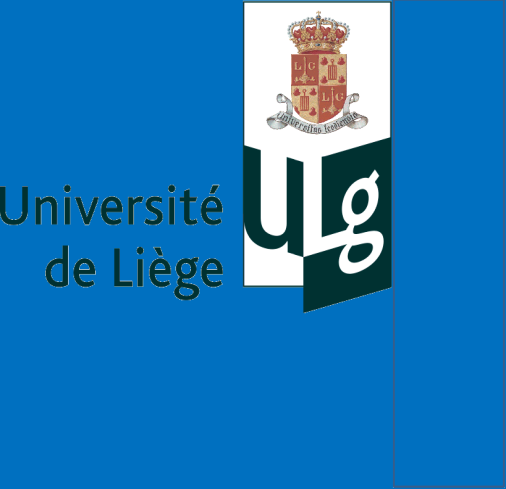 Diminution du coefficient de réflexion en fonction de la taille de la zone de transition:
Introduction
Modélisations
Expérience
Protocole
Résultats
Conclusions
Perspectives
Conclusions
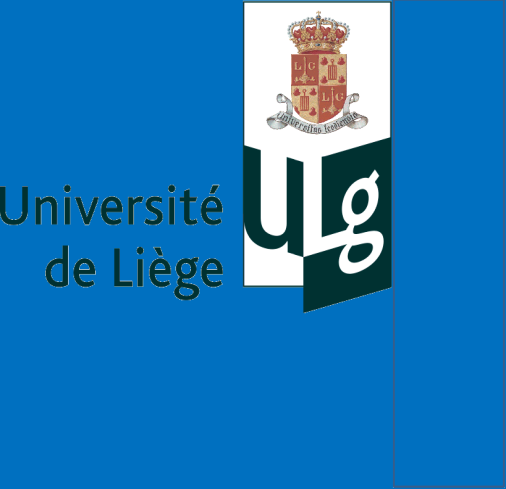 Introduction
Modélisations
Expérience
Conclusions
Perspectives
Si l’épaisseur de la zone de transition ↗, la visibilité de la zone humide ↘
Perspectives
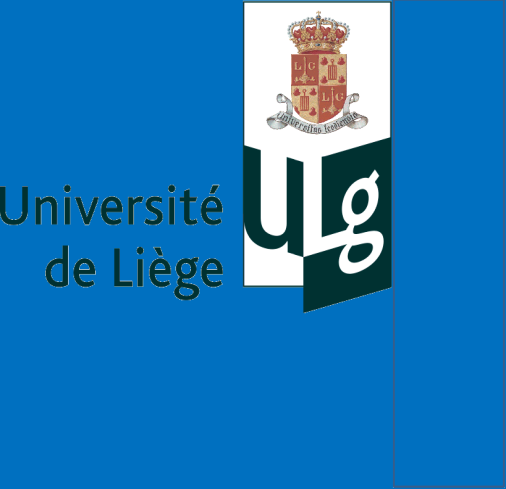 Introduction
Modélisations
Expérience
Conclusions
Perspectives
Dans ce travail: Problème à géométrie connue

Dans la pratique: problème plus complexe (ferraillage, géométrie mal connue,…)
 Études supplémentaires nécessaires (CMP,…)
CMP
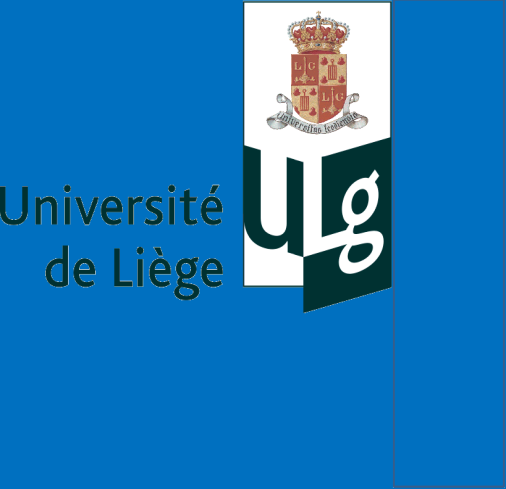 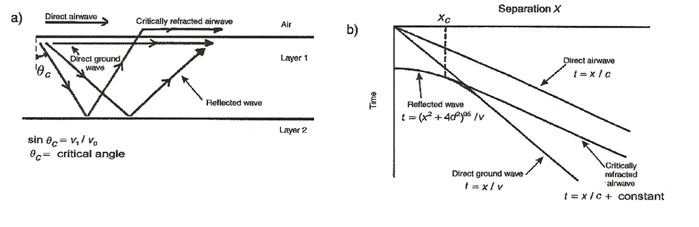 Introduction
Modélisations
Expérience
Conclusions
Perspectives
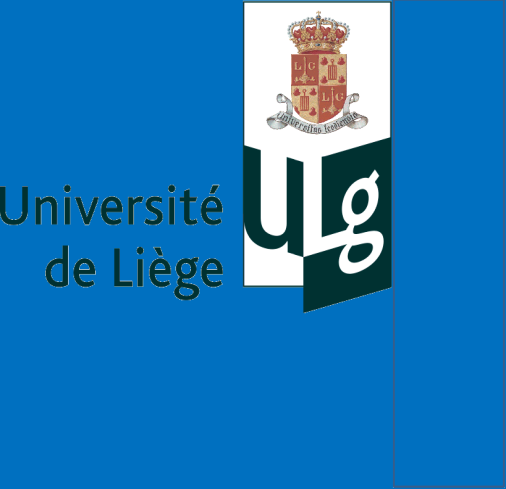 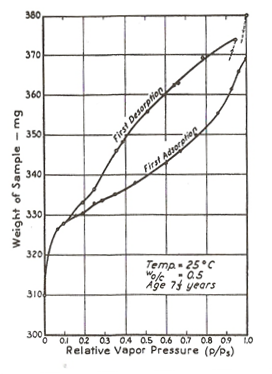 Introduction
Modélisations
Expérience
Conclusions
Perspectives
(Harrison P. J., 2006)
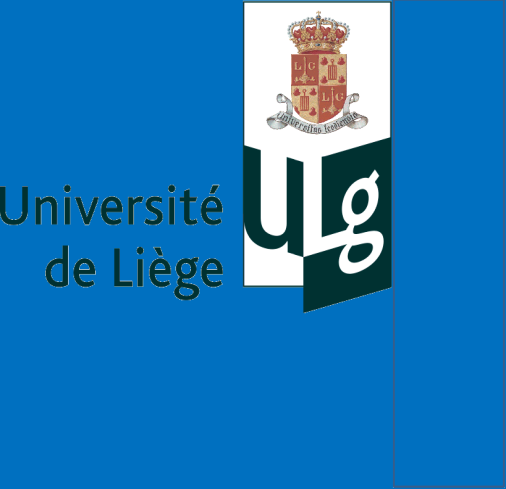 Introduction
Modélisations
Expérience
Conclusions
Perspectives
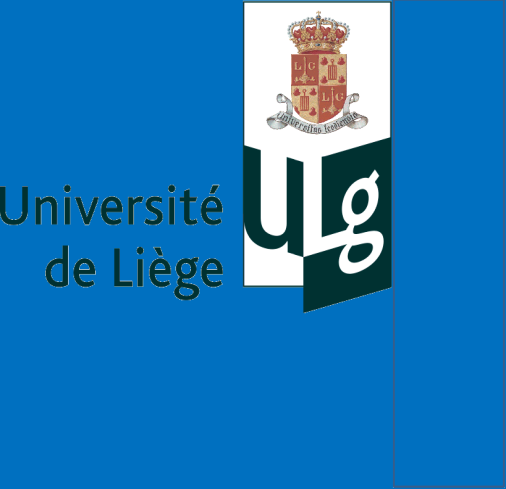 Introduction
Modélisations
Expérience
Conclusions
Perspectives
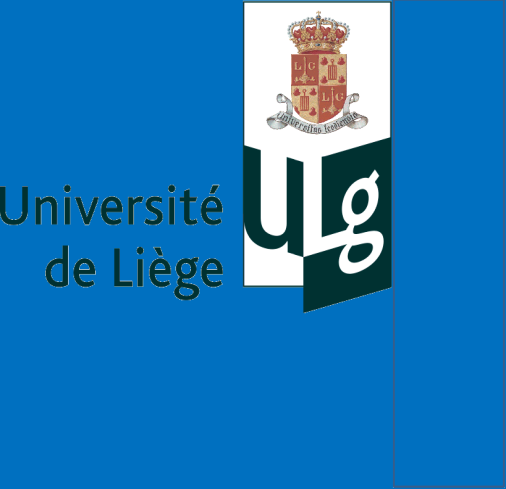 Merci pour votre attention…